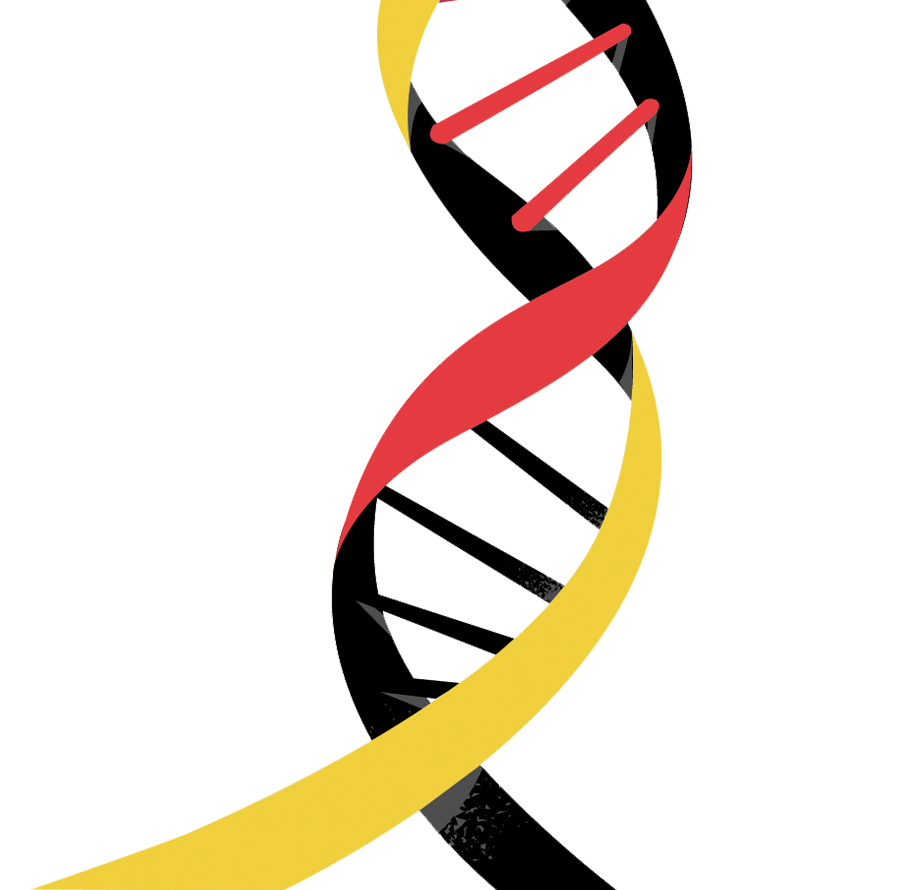 Building genomics 
genomDE : National and European initiatives
genomDE : Nationale und europäische Genominitiativen
30 NOVEMBER 2020
Building genomics
genomDE :
National and European initiatives
genomDE: Nationale und europäische Genominitiativen
30th November 2020 
30. November 2020
DIGITAL EVENT 
DIGITALE VERANSTALTUNG
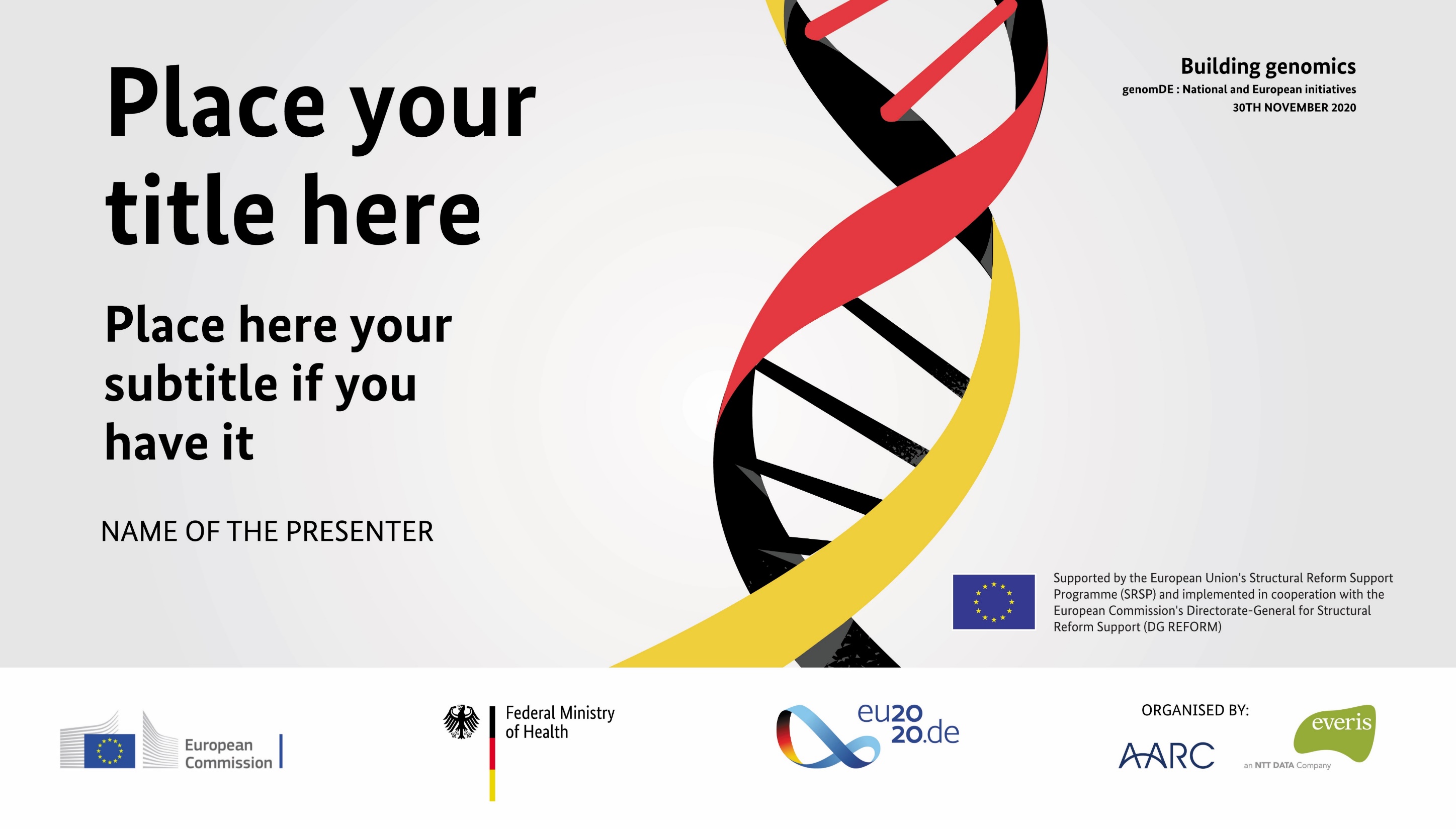 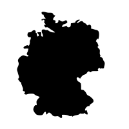 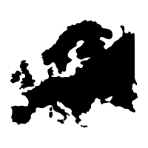 31
6
4
270
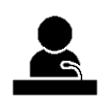 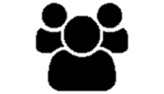 Speakers from scientific, health, academic, patient and political national and international organisations
Presentation of some of the main German lighthouse projects
Presentation of European First-Level Genomics Projects
People connected at the event
90% of the registred people
70% connected for more than 3h and 60% for more than 4h
92%
Are satisfied or very satisfied with the general overview
88% Organisation
76% Technical platform
88% Agenda
84% Speakers
92% Moderation
88%
consider that the content of the Conference was relevant or very relevant for the definion of the genomDE concept
96%
would like to receive more information about the genomDE initiative in the future
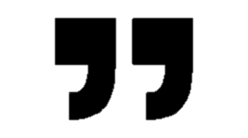 With genomDE we are pursuing the goal of introducing genome sequencing into standard healthcare in Germany. Initially in the areas of cancer and rare diseases.
Patient’s genomic data is combined with other relevant health data and used for an optimal treatment, that generates new knowledge. This should feed into the research and ultimately lead to better, more targeted healthcare. Of course, this will ony happen with the patients’ consent.
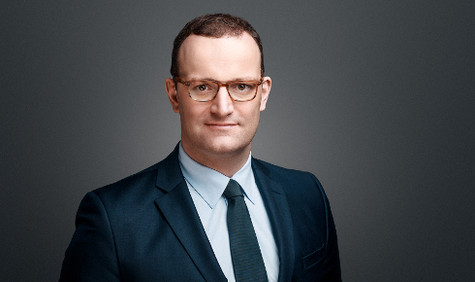 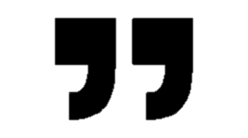 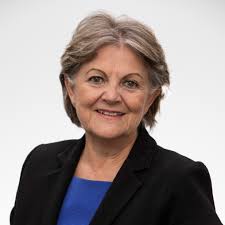 We are at a critical point of time in the European Union. We are widening access and developing sistematic frameworks and structures for rolling out genomics in rutine healthcare, rare diseases and cancer.
It must be our mision to create sustainable models of financing and organization that must be known to healthcare professionals, well integrared into the health system and accesible to all patients who can benefit from them.
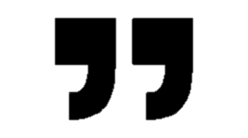 We do believe that the 1+MG initiative and the Beyond 1 MG Project will help develop Europe’s future healthdata landscape and so that the maturity level model, the ELSI toolkit, and the technical recommendations guidelines and the infrastructure per se will strongly contribute to the European healthdata space over time.
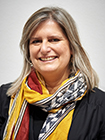 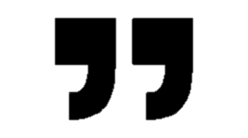 In the German healthcare system there are a number of regional and disease-specific projects and initiatives that combine genomic and clinical data achieving enormous benefits for patients. genomDE aims at starting with these initiatives and offering patients individualized healthcare. 
The Hightech strategy 2025 sets out perspectives of how Germany can pursue research successfully in the near future. It sets out 3 main subject areas, one is healthcare and nursing care, and this stands for the funding of research and innovation being tailored to the needs of people in our country.
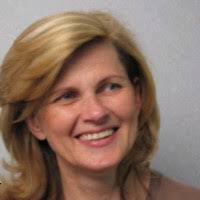 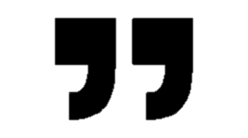 Genomic medicine is deeply rooted in research. GenomDE will establish a network of specialized centres under common coordination that must also represent a defined component of standard patient care. Furthermore, we need a data infrastructure that can integrate patient records with genomic data and make it securely available to those who need it. This infrastructure needs to link into the German Telematik infrastructure as well as the German and European research data infrastructures.
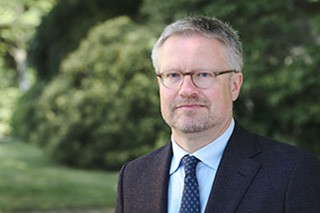 genomDE Conference
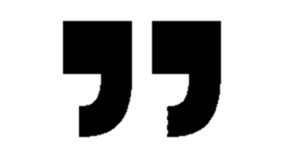 Great Compliments - this was a really very exciting conference, especially the compact presentation of the German projects was a highlight! Please feel free to go digital again, it makes it easier to participate
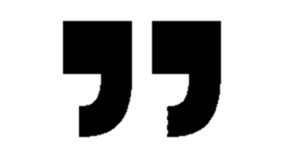 I lacked the participation of technologically experienced genome centres, such as Embl (Vladimir Benes), TU Dresden (Andreas Dahl) or the Max Planck Sequencing Core Facility in Berlin (Bernd Timmerman).
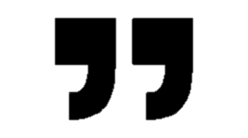 Thank you very much, this was an excellent, very well presented event.
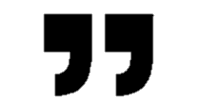 The slides should be made available for download
genomDE initiative
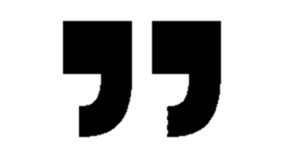 We, as researchers, diagnosticians and patients, agree that we will need better veining, genome sequencing, data storage, standardised analysis and re-analysis. How are these requirements to be reconciled with applicable national and European laws (MPG, data protection, etc.)? How can this process be supported and accompanied?
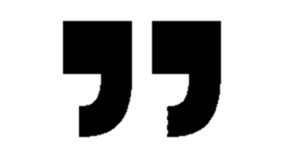 I think this is an excellent initiative and congratulate the management and all those involved for the excellent work they have put into it. 
I also think it is important to involve all stakeholders, including private and commercial ones. From my many years of experience, they already account for more than 50% of genomic analyses in daily care
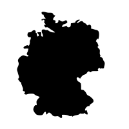 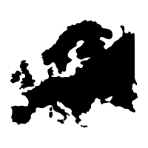 31
6
4
270
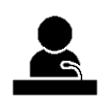 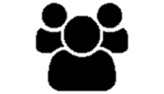 Speakers from scientific, health, academic, patient and political national and international organisations
Presentation of some of the main German lighthouse projects
Presentation of European First-Level Genomics Projects
Personen beteiligt an der Veranstaltung 
90% der registrierten Personen
70% connected for more than 3h and 60% for more than 4h
92%
sind zufrieden und sehr zufrieden mit der allgemeiner überblick
88% Organisation
76% Technische platform
88% Tagesordnung
84% Redner
92% Moderation
88%
sind in der meinung der Inhalt war äußerst oder sehr relevant für die Definition des genomDE-Konzepts
96%
möchten in Zukunft mehr Informationen über die genomDE-Initiative erhalten
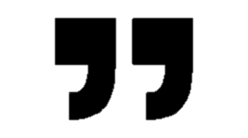 Mit genomde verfolgen wir das Ziel, die Genomsequenzierung in Deutschland in die Regelversorgung einzuführen; zuerst in den Bereichen Krebs und seltene Erkrankungen. Genomdaten der Patientinnen und Patienten werden mit anderen relevanten Gesundheitsdaten zusammengeführt und für eine optimale Versorgung benutzt. Dabei entsteht neues Wissen, das in die Forschung einfließt und so zu einer besseren, noch gezielteren Versorgung führt. Das alles geschieht natürlich nur mit Einwillingung der Patientinnen und Patienten.
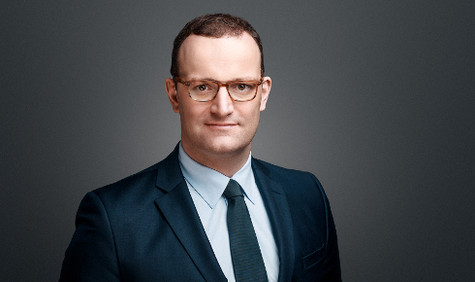 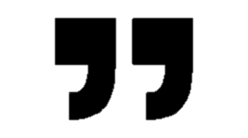 Wir befinden uns in der EU an einenm kritischen Punkt: wir sind gerade dabei, die Zugangsmöglichkeiten auszuweiten und systematische Rahmenbedingungen und Strukturen zu entwicklen,  um die Genomik in die routinemäßige Gesundhetisversorgung bei seltenen Krankheiten und Krebs einzuführen.
Dafür müssen wir nachhaltige Modelle der Finanzierung und Organisation entwickeln. Diese Modele müssen dem Gesundheitspersonal bekannt sein, gut in das Gesundheitssystem integriert sein und allen Patientinnen und Patienten, die davon profitieren können, offenstehen.
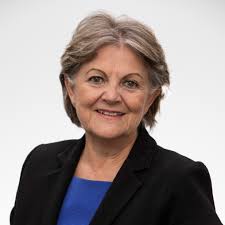 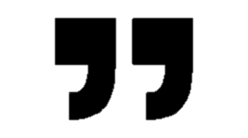 Wir glauben, dass die 1+MG-Initiative und das Beyond 1 MG-Projekt dazu beitragen werden, die zukünftige europäische Gesundheitsdatenlandschaft zu entwickeln, und o dass das Reifegradmodell, das ELSI-Toolkit und die technischen Richtlinien sowie die Infrastruktur an sich einen wichtigen Beitrag zum europäischen Gesundheitsdatenraum leisten werden.
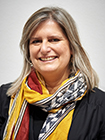 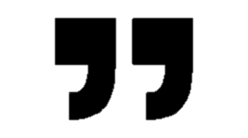 Es existieren im Gesundheitswesen bei uns bereits einige regionale und krankheitsspezifische Projekte und Initiativen, die genomische und klinische Daten verbinden und die Ergebnisse zum Wohle der Patienten nützen. Mit genomDE wollen wir bei diesen Initiativen ansetzen und eine patientenindividuale Gesundheitsvorsorge ermöglichen. 
Die Hightech-Strategie 2025 zeigt Perspektiven auf, wie Deutschland seine Zukunft mit Forschung und Innovation erfolgreich gestalten kann. Sie legt erstmals 12 grosse Theme vor, eine davon ist der Bereich Gesundheit und Pflege. Diese Bereich steht ganz konkret dafür, dass die Förderung von Forschung und Innovation an den Bedürfnissen der Menschen in unserem Land ausgerichtet ist
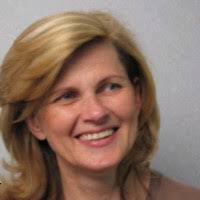 Genomische Medizin ist tief in der Forschung verwurzelt. genomDE will ein Netzwerk spezialisierter Zentren unter gemeinsamer Koordination einrichten, das gleichzeitig einen definierten Bestandteil der Regelversorgung darstellt. Des weiteren ist eine Dateninfrastruktur erforderlich, die klinische Daten mit Genomdaten integriert und sicher bereitstellt. Diese Infrastruktur muss sich sowohl in die Telematik-Infrastruktur als auch in die deutsche und europäische Forschungsdateninfrastruktur integrieren.
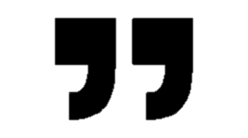 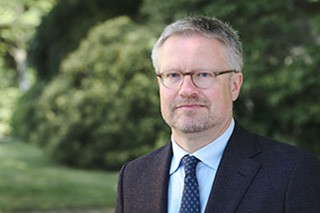 genomDE Konferenz
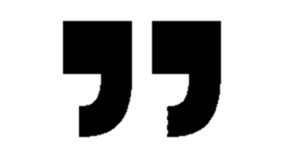 Großes Kompliment - das war eine wirklich sehr spannende Tagung, vor allem die kompakte Vorstellung der deutschen Projekte war ein Highlight!! Bitte gerne wieder digital, das erleichtert die Teilnahme
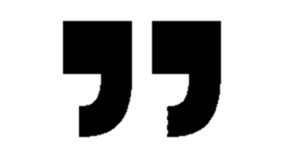 I Mir fehlte die Beteiligung von technologisch versierten Genomzentren, wie z. B. dem Embl (Vladimir Benes), TU Dresden (Andreas Dahl) oder der Max Planck Sequencing Core Facility in Berlin (Bernd Timmerman)
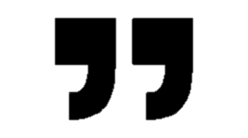 Vielen herzlichen Dank, das war eine exzellente, sehr gut auf dem Punkt gebrachte Veranstaltung
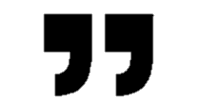 Die Folien sollten zum Download verfügbar gemacht werden
genomDE initiative
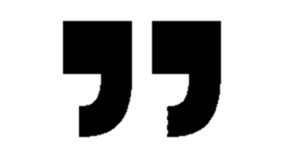 Wir sind uns als Forscher, Diagnostiker und Patienten einig, dass wir eine bessere Venetzung, Genomsequenzierungen, Datenspeicherung, standardisierte Analysen und Reanalysen benötigen werden. Wie sollen diese Anforderungen mit geltenden nationalen und europäischen Gesetzen (MPG, Datenschutz, etc.) in Einklang gebracht werden. Wie kann man diesen Prozess anktiv unterstützen/begleiten?
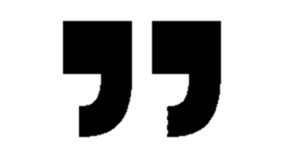 Ich halte dies für eine exzellente Initiative und gratuliere für die exzellente Arbeit, die die Leitung und alle Beteiligten hier hinein stecken. 
Ich halte es noch für einen wichtigen Punkt alle Stakeholder, auch privater oder kommerzieller Art mit einzubinden. Diese stellen aus meiner mehrjährigen Erfahrung schon heute mehr als 50% der genomischen Analysen in der täglichen Versorgung..
Thank you
Vielen Dank